OVOJ ZGRADBE
UVOD:
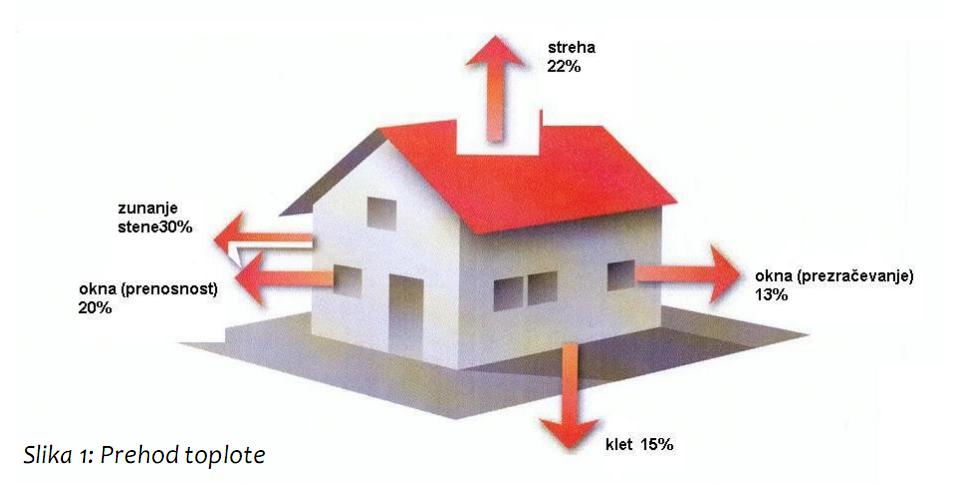 PASIVNA HIŠA
Pasivna hiša je skrbno načrtovana in najoptimalnejša energijsko varčna hiša.
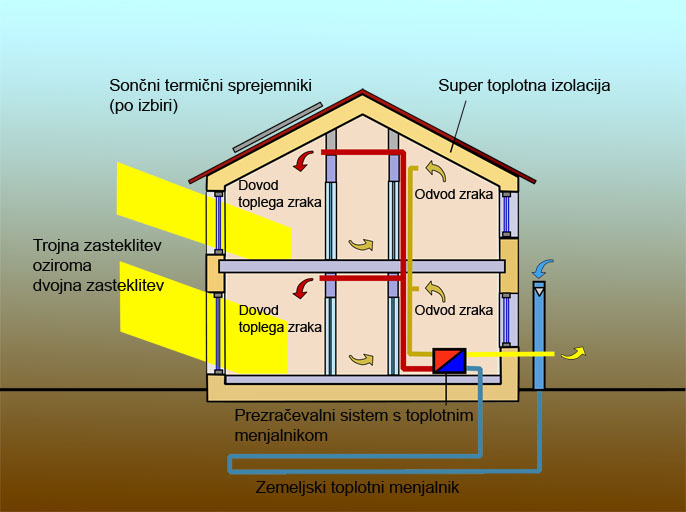 Vrste izolacije:
Poznamo tri  vrste izolacij : to so  hidroizolacije, zvočne izolacije in toplotne izolacije.
Zvočna izolacija
Uporaba mineralne volne ali stiroporja







    	      toplotno in zvočna izolacijska pena
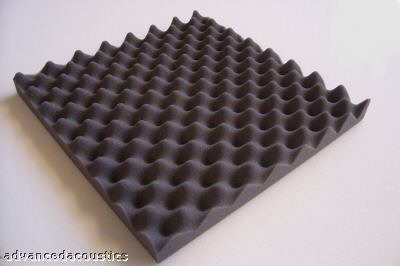 Hidroizolacija:
Vsi temelji morajo biti izolirani, in ne sme biti nikjer prekinjena.
Uporaba bitumenskih trakov
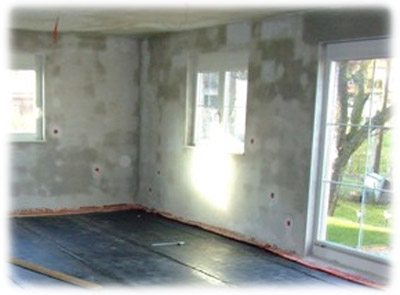 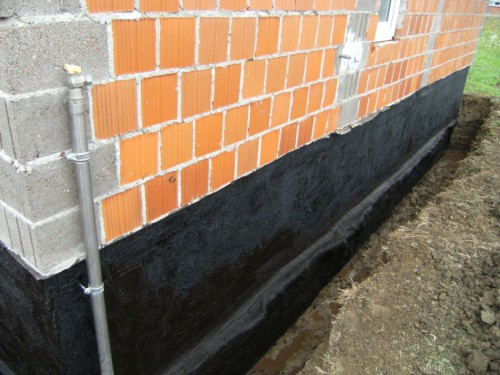 Toplotna izolacija
Zunanje stene, streha, tla, okna in vrata
Debelina izolacije: 25-40cm
Prednosti toplotne izolacije:
   + manjše izgube in s tem manjši stroški; 
   + večje bivalno udobje; 
   + daljša življenjska doba objekta; 
   + preprečeno nastajanje plesni.
Stenska izolacija
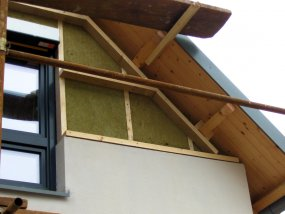 Strešna izolacija
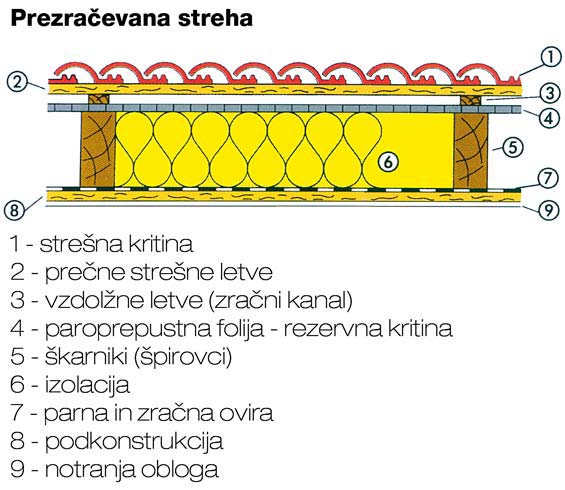 Vrste toplotnih izolacij:
Ekspandirani polisturen      Ekstrudirani polistiren          Kamena volna








     Steklena volna                       Celulozni kosmiči
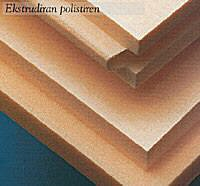 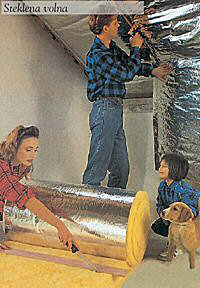 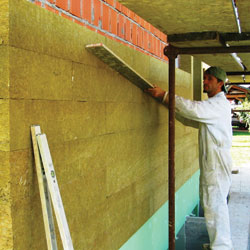 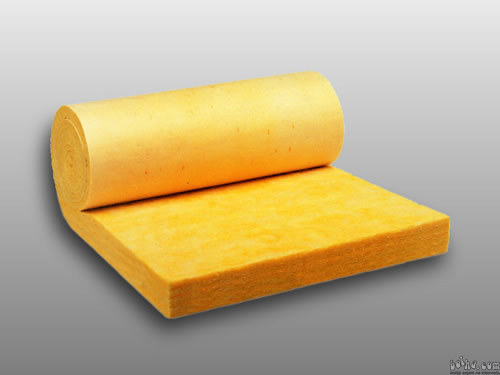 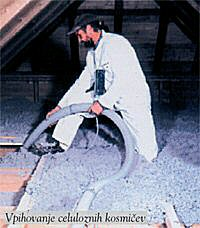